Lectia practica 2_DMOE
Statistica purtătorilor de sarcină in SC. Nivelul Fermi
1
Pentru un electron liber calculate densitatea starilor cuantica (in #/cm^3)  in intervalul de energii 
(a) 0 ≤ E ≤ 2.0 eV  
(b) 1 ≤ E ≤ 2 eV
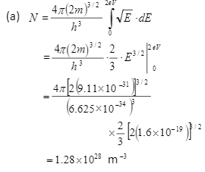 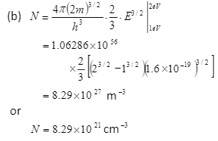 2
Calculați numărul stărilor per unitate de energie (în eV-1) în o piesă din Si cu dimensiunile 100x100x10 nm, aflate la 100 meV mai sus de marginea benzii de conducție. 
Masa efectivă m*=1,08 m0.
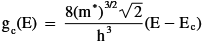 Densitatea starilor:


Sau gc(E) = 

Dar volumul va fi 100 nm x 100 nm x 10 nm = 10-22 m3            
Dar 1 J = 6,241e18 = 6,241 x 1018 eV-1
astfel: numarul starilor pe unitate de energie
Atunci: g(E) V = 2,41 10 5 eV-1
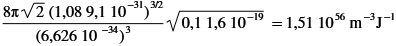 3
Într-un semiconductor probabilitatea că starea energetică E să fie ocupată cu un electron notăm cu fn(E), iar cu fp(E) =1-fn(E) probabilitatea că starea energetică E să fie liberă. 
În temeiul statisticii Fermi Dirac de determinat:
probabilitatea de ocupare a nivelului Fermi EF;
probabilitatea de ocupare a nivelului cu energia E1=EF-3kT;
probabilitatea ca nivelul E2=EF+3kT să fie liber;
starea energetică E3 pentru care fn(E3) = qfp(E3);
Solutia
Deci:
Probabilitatea ca starea energetica E sa fie ocupata cu un electron va fi


Astfel                                         rezulta ca este de 50%

Pentru ca nivelul cu energia  E1=EF-3kT sa fie ocupat
Avînd Fn(E1) = 0,953 sau En(E1) = 95,3%
(3) Probabilitatea ca nivelul E2=Ef+3kT sa fie liber?



Nivelele E1 = EF – 3kT  și E1=EF+3kT sunt simetrice vis-a vis de nivelul Fermi EF.   
 Se observă că ele au proprietatea  fn(E1) =fp(E2)
sau
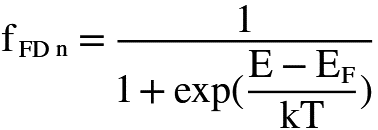 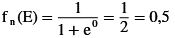 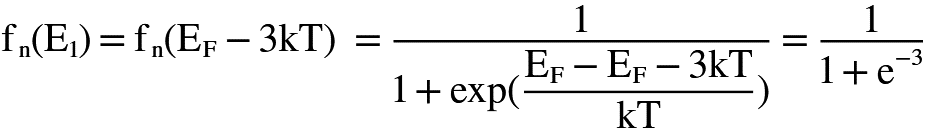 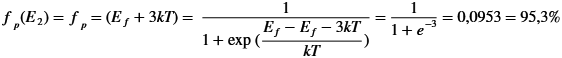 Solutia 10 cont
(4) Starea energetică E3 pentru care  fn(E3) = efp(E3)
  fn=e(1-fn)



Deci

De unde
                                                sau
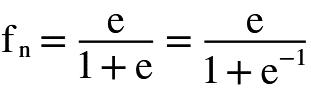 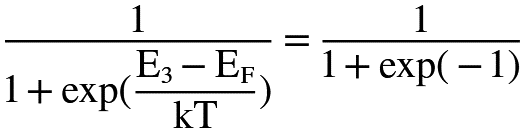 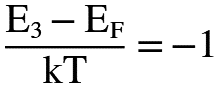 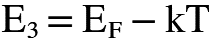 4
Este dat un nivel energetic E. Probabilitatea că acest nivel să fie ocupat cu un electron este dictată de distribuția Fermi-Dirac:



unde EF – energie nivelului Fermi,
K – constanta Boltzmann,
T- temperatura absolută
Reprezentați grafic fn(E) în funcție de E pentru diferite valori crescătoare ale T (T=0, T2 > T1)
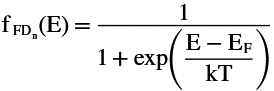 5
Care este probabilitatea de a găsi un electron pe nivelul inferior al benzii de conducție în Ge intrinsec, dacă temperatura este T=30 K? dar la T= 300 K?
Constanta Boltzmann k = 8,617 10-5 eV/K sau = 1,38 10-23 J/K
 
BC
Eg
BV
Solutia
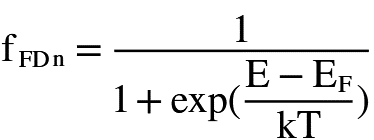 Distribuția Fermi Dirac 

 unde f(E) – probabilitatea că electronul are energia E.
Considerăm, că E-EF = Eg/2; Eg (Ge) = 0,66 eV pentru temperatura  T =300 K
Probabilitatea că la T=30 K electronul are energie E în raport cu limita inferioară a benzii de conducție este:
           f(E) = [1+exp(0,33 eV *1,6 10-19 C/1,38 10-23J/K *30K))]-1 = 10-60
Am luat în considerare că 1 eV = 1,6 10-19 Joule sau 1 J=6,24 1018 eV
Probabilitatea că la T=300K electronul are energie E în raport cu limita inferioară a benzii de conducție este:
           f(E) = [1+exp(0,33 eV 1,6 10-19 C/1,38 10-23 300K))]-1 =10-6
6
a) Calculați energia ce corespunde energiei Fermi , pentru care funcția Fermi este egală cu 5% , cu 25% , cu 50% respectiv.
Rezultatul prezentați în unități kT.
Soluția
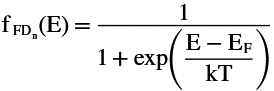 fF_D = 0,05   sau 1+exp (E-EF/KT)-1 = 0,05
Din condițiile problemei rezultă că                              = Ecuația se rezolvă prin 
(a)                                  pentru 5%   E-EF = ln(19)kT = 2,94 kT

(b) 1+exp (E-EF/KT)-1 = 0,25                       sau E-Ef = 1,1 kT, 
(c) 1+exp (E-EF/KT)-1 = 0,50                                   E-Ef =    0 kT

`
7)
Determinați poziția nivelului Fermi într-un semiconductor știind că probabilitatea ca starea energetică Ec să fie ocupată este egală cu probabilitatea ca starea energetică Ev să fie liberă
Ef     1-Ef
Caracterizati astfel de semiconductori

                                                               Ec
                                                                  Ef    
                                                               Ev
Soluția
Din enunțul problemei notăm că              f(Ec) = 1-f(Ev)
Sau altfel scris:




(Ec-Ef)/kT = (Ef-Ev)/kT
Ec+Ev = 2Eg
Ef = (Ec+Ev)/2
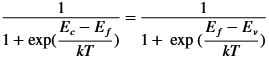 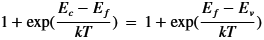 8
Calculați probabilitatea că o stare cuantică în banda de conducție la energia E = Ec +kT/2 este ocupată de un electron. 
Calculați și concentrația în stare de termoechilibru a electronilor în Si semiconductor la temperatura de T = 300 K.
 În calcule admiteți că energia Fermi este plasată la EF cu 0,25 eV mai jos de banda de conducție. 
Din tabele>    Nc = 2,8 1019 cm-3 pentru T=300 K.
Solutia
Probabilitatea, că o stare cuantică la energia E = Ec +kT/2 este ocupată de un electron va fi data de:



Sau

kT = 24 (25)meV pentru T =300K
Concentrația electronilor va fi  

Prezentati raspunsul concret?
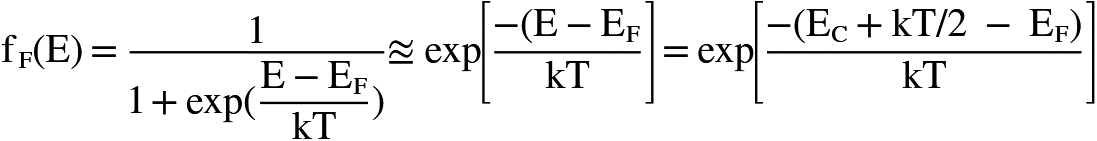 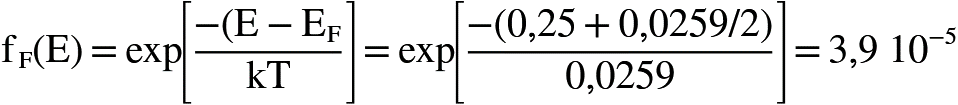 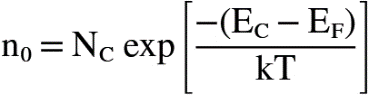 9
Determinați numărul stărilor cuantice (#/cm 3 ) în Si în intervalul de energii ( Ev - kT ) și Ev  la T = 300 K
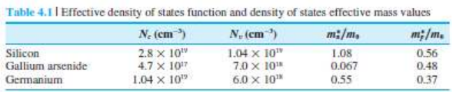 10
Admitem, că energia Fermi se plasează pe nivelul de energie 0.35 eV mai sus de banda de valență. 
Admitem T = 300 K. 
(a) Determinați probabilitatea ca o stare sa fie liberă de electroni la E = Ev – kT/2. 
(b) Aceiași întrebare pentru starea de energie E = Ev - 3kT/2
11
Assume the Fermi energy level is 0.30 eV below the conduction band energy Ec. 
Assume T = 300 K. (a) Determine the probability of a state being occupied by an electron at E = Ec + kT/4. 

(b) Repeat part (a) for an energy state at E = Ec + kT.
12
(a) Calculați temperatura la care există o probabilitate de 10^8 ca  o stare de energie de 0.60 eV  mai sus de energie Fermi  este ocupată de un electron
 Aceiași sarcină dar pentru o probabilitate de 10^-6.
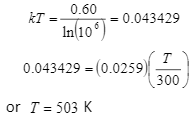 13.
Determinați locația nivelului Fermi la 300K în Ge cristalin care are 2 10 22 m-3 atomi de As și 10 22 m-3 atomi de Ga
Soluția:
Deoarece ND ˃ NA SC este parțial compensat cu predominarea conductivității tip n. În acest caz concentrația surplus a donorilor  
ND 1 = ND – NA. 
La 300K toate impuritățile sunt ionizate de aceea n ND1. 
Din relația n = Nc exp (-(Ec-Ef)/kT găsim poziția nivelului Fermi în raport cu BC
Ec-Ef = kT ln (NC/ND1 = 8,625 10 -5 300 ln (1,02 10 25)/1022 = 0,179 eV
Pr. 14  
 Sc din Si, T=300K, Eg = 1,12 eV, masele efective a stărilor densităților              mc = 1,05 mo, mv = 0,56 mo
Nc?
Soluția:
Concentrația intrinsecă a purtătorilor de sarcină?: 
ni = (NcNv)1/2 exp (- Eg/2kT)
Densitatea efectivă a stărilor:

Nc=2(2 3,14  1,05 9,1 10-31 1,38 1023T)3/2/(6,62 10-34)3 = 2,69 1025 (T/300)3/2
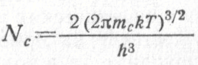 15
Calculați concentrația de echilibru termic a electronilor și golurilor pentru o energie dată a nivelului Fermi, în condiții:
Si: T=300 K, Nc = 2,8 1019 cm-3; Nv = 1,04 1019 cm-3
EF - la 0,25 eV mai jos de banda de conducție;
EF - la 0,87 eV mai sus de banda de valență.
Soluția
Concentrația electronilor și golurilor în echilibru termic în banda de conducție va fi:
 

 
no= 2,8 1019 cm-3 exp(-(Ec-Eg/2)/24 10-3 V) = 7 *1013 cm-3
p0= 1,04 1019 cm-3 exp (-(0,87 – 0,56 eV)) = 1,3* 1018 cm-3
De unde determinăm valorile concentrațiilor purtătorilor de sarcină și raportul lor ce indică tipul semiconductorului.
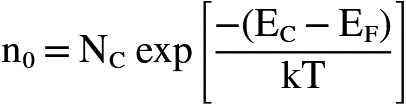 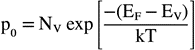 16
Concentrația electronilor in Si la temperatura de T=300 K este n0 = 1,5 1020 cm-3.
Determinați poziția nivelului Fermi în raport cu banda de conducție (deci EF-EC)?

Soluția
 
De unde Nc? Din tabel pentru Si la T = 300K -  Nc = 2,8 1019 cm-3
Atunci:
                                                     sau
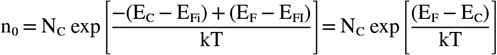 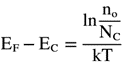 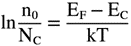 17
Sa se calculeze Nivelul Fermi pentru Si dopat cu   10^16, 10^18, 10^19
atomi donori/cm  la temperatura camerei, presupunând ionizarea completa. 
Cu valorile obtinute, sa se verifice daca ipoteza ionizarii complete este justificata. 
Se considera nivelul donor plasat fata de marginea benzii de conductie, la 0,05 eV.
Se cunoaste concentratia de impuritati a siliciului intrinsec:  
, precum si latimea benzii interzise:  .
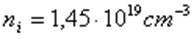 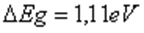 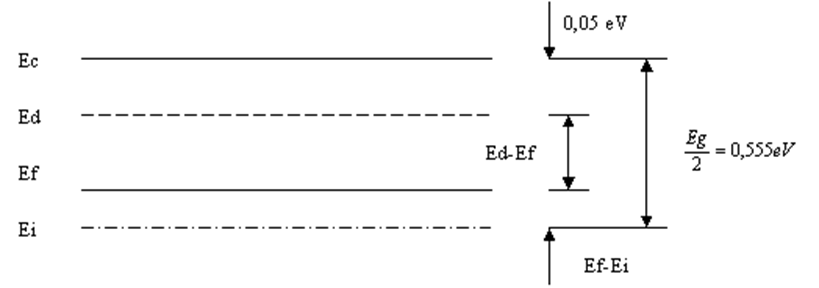 Presupunând completa ionizare a impuritatilor, sau  n=ND, pozitia nivelului Fermi  EF fata de nivelul Fermi intrinsec Ei corespunde temperaturii absolute T=0K , pentru fiecare caz, este:





Impuritatile sunt ionizate atunci când nivelul donor nu este ocupat cu electroni. Probabilitatea de ocupare a nivelului donor, conform statisticii Fermi - Dirac, este:
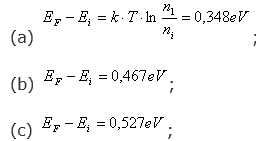 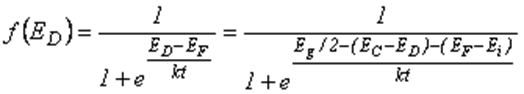 iar probabilitatea ca nivelul donor sa nu fie ocupat de un electron, este:                         si se calculeaza pentru fiecare caz in parte:





Prin urmare, ipoteza ionizarii complete a impuritatilor donoare este valabila în primele doua cazuri. Pentru nivelele ridicate de dopare, aceasta ipoteza nu mai este conforma cu realitatea fizica. De altfel, la concentratii mari semiconductorul este degenerat si nu mai este valabila relatia  .
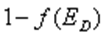 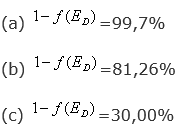 18
Calculati probabilitatea ca o stare cuantica in BC la E=Ec+kT/2 este ocupata de 1 electron si calculate concentratia in stare de termoechilibru a electronilor in Si la T=300K. 
Socotim ca energia Fermi Ef=0,25 eV este plasata mai jos de BC.         Nc = 2, 10^19 cm-3 pentru T=300K
Solutia
Probabilitatea ca o stare cuantica la energia E=Ec+kT/2 este ocupata de 1 electron va fi data de relatia>
fF(E) = 1/(1+exp(E-EF)/kT ≈ exp(-(E-EF)/kT) = exp(-(Ec+(kT/2)-EF)/ kT) = exp(-0,25+(0,0259/2) / 0,0259 eV = 3,9 10^(-5)
Concentratia electronilor va fi
No=Nc exp(-(Ec-EF)/kT)) = 2,8 10^19 exp(-0,25/0,0259( = 1,8 10^15 cm-3
19
Determinati probabilitatea ocuparii starii la energia E= Ec+kT) de catre 1 electron
Calculati conentratia electronilor in GaA la T=300K daca nivelul Fermi este plasat la 0,25 eV mai jos de BC

Raspuns f(E) = 2,36 x10^(-5) 
No =  3.02 x 10^13 cm-3
20
Calculati concentrtia golurilor in termoechilibru in SC de Si la T=400 k
Admitem, ca EF= 0,27 eV este plasata mai sus ca BV
Nv pentru 400K este

Nv = (1.04 0^19 cm-3) (400/300) ^3/2 = 1,6 10^ 19 cm-3
Nv = Nv(300) (T2/1)^3/2
Si kT(400) = (0,0259(400/300 = 0,0345 eV

Concentratia golurilor atunci va fi
po=Nv exp(-(EF-Ev)/kT ) = 1,6 10^19 exp(-0,27/0,03453) = 6,43 10^15 cm-3
21
Aceiasi problema dar pentru T = 250 K dar determinati si raportul po(250 K) / po (400 K)

Raspuns

po = 2,92 10^13 cm-3
po (250)/po(400) = 4,54 10^(-3)
22
Calculati concentratia golurilor si electronilor in stare de termoechilibru in SC de Si la 300 K in cazul, cind EF = 0,22 mai jos de BC si Eg – 1,12 eV


R> no = 5,73 10^15 cm-3
po = 8,43 10^3 cm-3
23
Determinati concentratia electronilor si golurilor in SC de GaAs la T=300 K cind EF este plasat la energia 0,3 eV mai sus ca BV
Eg = 1.12 eV

R    no = 0,0779 cm-3
po = 6,53 10^13 cm-3
24
Deduceti dependenta pozititie nivelului Fermi de raportul maselor effective a electronilor si golurilor pentru aceiasi tempertura

Nc exp ((-Ec-EF)/kT0 = Nv exp ((-EF-Ev) / kT)
Sau EF = ½(Ec+Ev) + ½ kT(ln(Nc/Nv) 
Dar ½(Ec+Ev) = Eg si ½ kT ln (Nv/Nc) =  ¾ kT ln(mp*/mn*)

Atunci EF-Eg = ¾ kT ln(mp*/mn*)
25
Calculati pozitia intrinseca a nivelului Fermi cu considerarea urmatoartelor
Eg/2 = 1,12 eV/2 = 0,56 eV
mn* = 1,08mo, mp* = 0,56 mo
EF – Eg/2 = ¾ kTln mp*/mn* = ¾ x 0,0259 eV ln (0,56/1,08) = - 0,0128 eV
Astfel, la T=300 K EF  se plaseaza mai jos cu 0,0128 eV ca Eg/2
26
Determinati pozitia intrinseca a nivelului Fermi la T=300 K in raport cu Eg/2 pentru GaAs si pentru Ge
Pentru Ga As>
mn* = 0,67
mp* = 0,082
Eg = 1,42
Pentru Ge> mn* = 1,64
mp* = 0,082
Eg = 0,66 eV
Pentru Ga As EF –Eg/2 = + 0,03825
Pentru Ge   EF – Eg/e = -0,077 eV
27
Determinati pozitia intrinseca a nivelului Fermi in raport cu Eg/2 pentru Si la T = 200 K si T = 400 K
mn* si mp* nu este functie de temperature

EF – Eg/2 = -0,008505 eV pentru 200 K
EF – Eg/2 = -0,01701 Ev pentru 400 K

Dar pentru 100 K? unde va fi nivelul Fermi?
28
Avem no = 1,5 10^20 cm-3, SC de Si.
Determinati pozitia nivelului Fermi in raport cu Ec 
Deci trebuie sa determinam pozitia nivelului Fermi in raport cu EF – Ec?

no = Nc exp ((-(Ec-EFi) + (EF – EFi)/ kT) =Nc exp ((-Ec+EFi +EF – EFi)/ kT = Nc exp (EF-Ec)/kT
Logaritmam
Ln n0 /Nc = (EF-Ec) /kT = 
De unde EF- Ec = (1,68/0,0256) x 0,025 eV = 0,05 eV
29
Eg (Si) = 1,12 eV
Aflați probabilitatea găsirii electronului a unui nivel din BC la T=0K și la T=300K
Cum se va schimba această probabilitate dacă asupra SC acționează o radiație electromagnetică cu lungimi de undă λ=0,6 mcm și λ=2 mcm respectiv?
Admitem că la T=300K E-Ef = Eg/2
Soluția
Când asupra SC acționează o radiație cu λ=0,6 mcm frecvența iradierii este:
ν=c/λ= 3 10^8 / 0,6 10^-6 = 5 10^14 Hz
Iar energie ei va fi de E=hν= 4,135 10^-34 eV/s x  5 10^14 Hz = 2,1 eV 
Deoarece 2,1 eV > 1,12 eV (Eg) atunci probabilitatea că electronul se va găsi în BC crește atât la T=0K cât și la T=300K
Pentru o iradiere a SC cu λ= 2 mcm : 
ν= 1,5 10^14 Hz, iar E=hν= 0,62 eV
Deoarece 0,62 ev < 1,12 eV, nu se va schimba probabilitatea nici la K nici la 300K
30
Determinați poziția nivelului Fermi (în raport cu propriul nivel Fermi)dar și concentrația electronilor și golurilor î Si la T=300K dacă SC a fost dopat cu 8 10^16 cm-3 atomi de As și 2 10^16 cm-3 de atomi de B
Soluția
Concentrația electronilor va fi egală cu diferența atomilor donori și acceptori, deci cu 6 10^6 cm-3
Concentrația golurilor aflăm din lege acțiunii maselor
p= ni^2 / n = (1,5 10^10)^2 / 6 10^16  = 3,5 10^3 cm-3
Poziția nivelului Fermi determinăm prin relația 
EF – Ei = kT(n/ni) = 1,38 10^-23 300K ln (3,5 10^16/1,5 10^10) = 0,629 10^-19 J = 0,393 eV
Deci se va afla cu 0,393 eV mai sud de nivelul Fermi convențional (Ei)